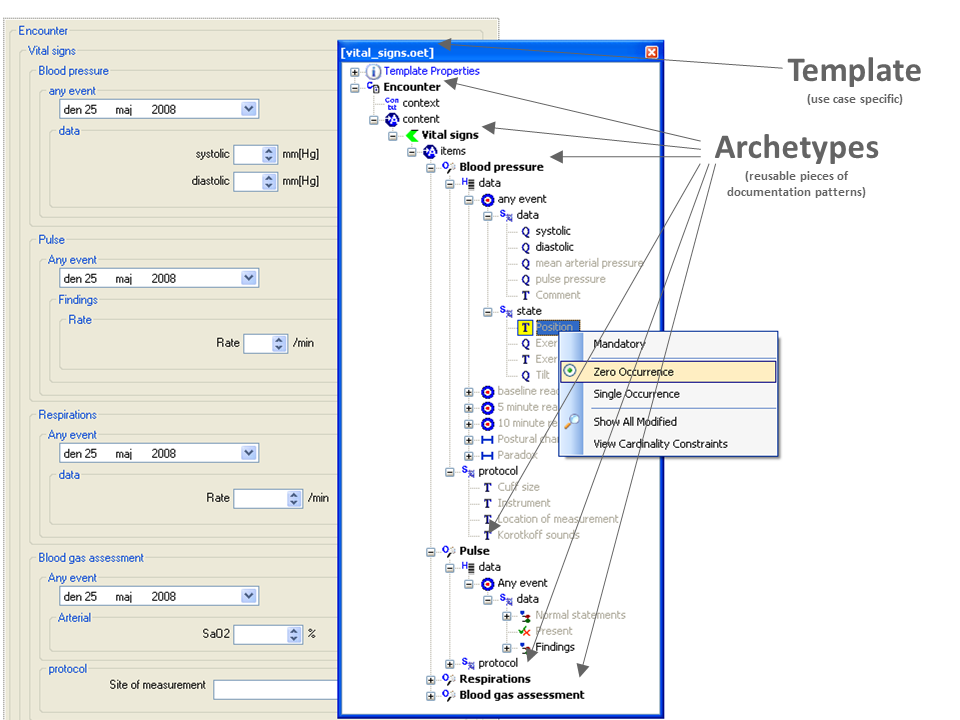 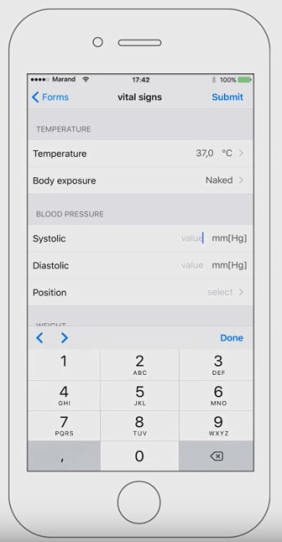 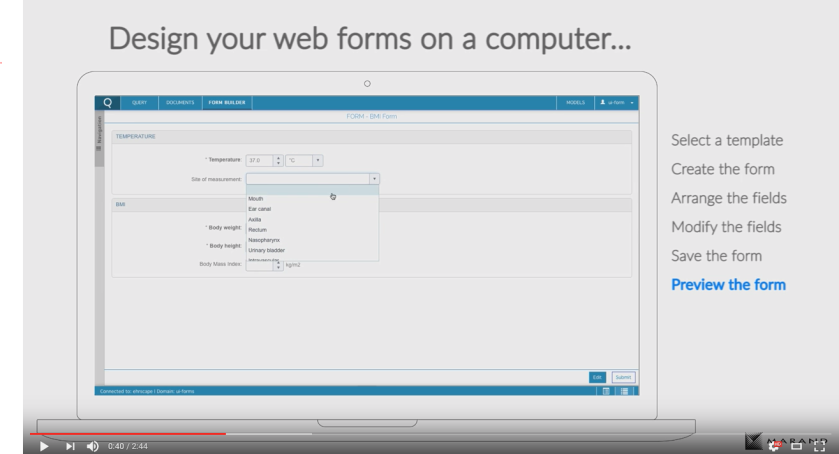 https://youtu.be/LaRT7LwZRvI
Sammanhang – Vad ”öppnar” openEHR & varför
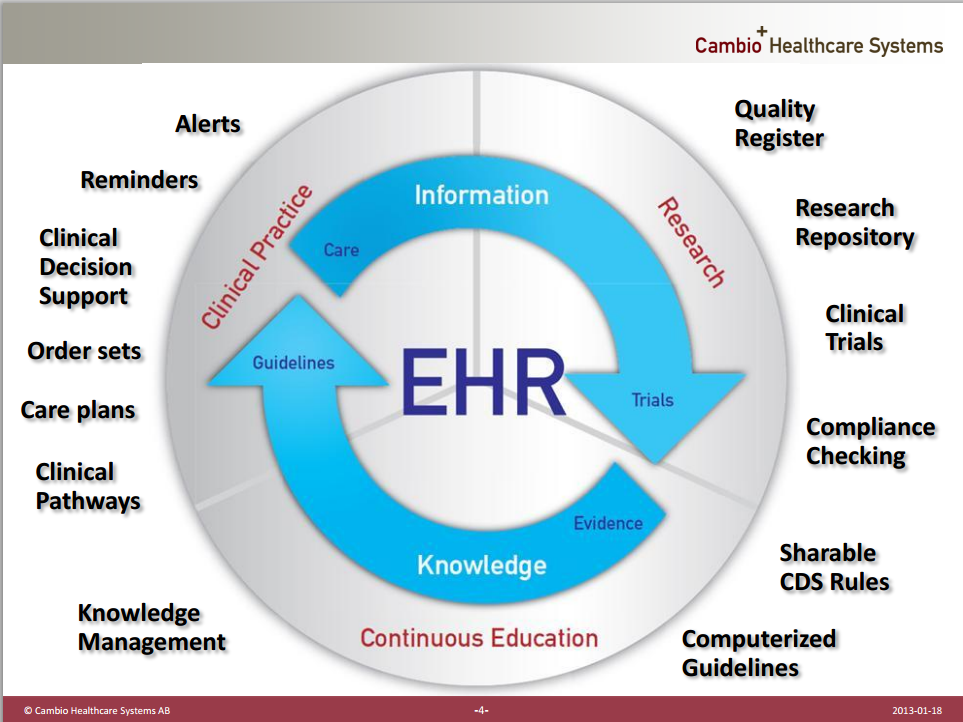 Generellt
applicerbar kunskap:
Begreppssystem
Terminologisystem, ontologier, 
klassifikationer, t.ex.
ICD-10, Snomed CT
KVÅ, ICF
Illustration based on content from:Rector AL, Rogers J, Taweel A. Models and inference methods for clinical systems: a principled approach. Stud Health Technol Inform. 2004;107(Pt 1):79-83
Regel- och statistikbaserade slutledningsmodellerBeslutsregler
Används i t.ex. beslutsstöd och varningssystem
Det som
 gjorts, planerats, 
observerats m.m:
Dokumentations-
modeller
Informationsstruktur t.ex. baserad
 på referensmodell+arketyper
som i openEHR,
ISO 13606, CIMI
Illustration by Rong Chen, Cambio Healthcare Systems AB
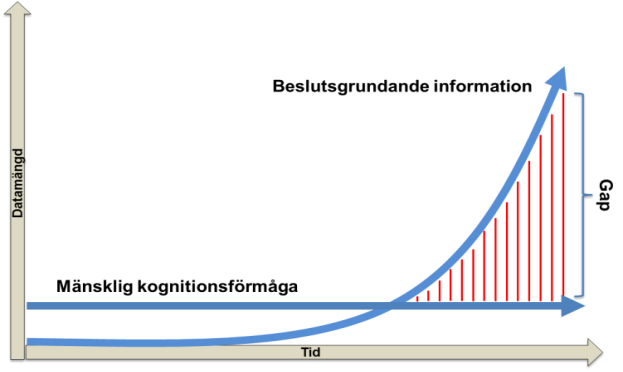 Sammanhang. Vad ”öppnar” openEHR
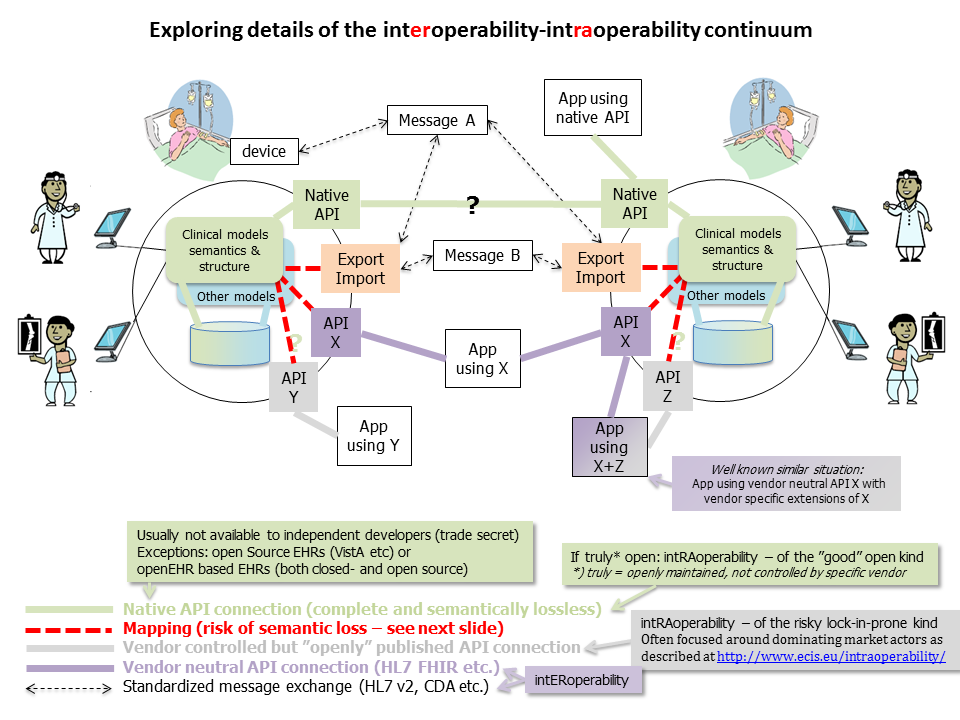 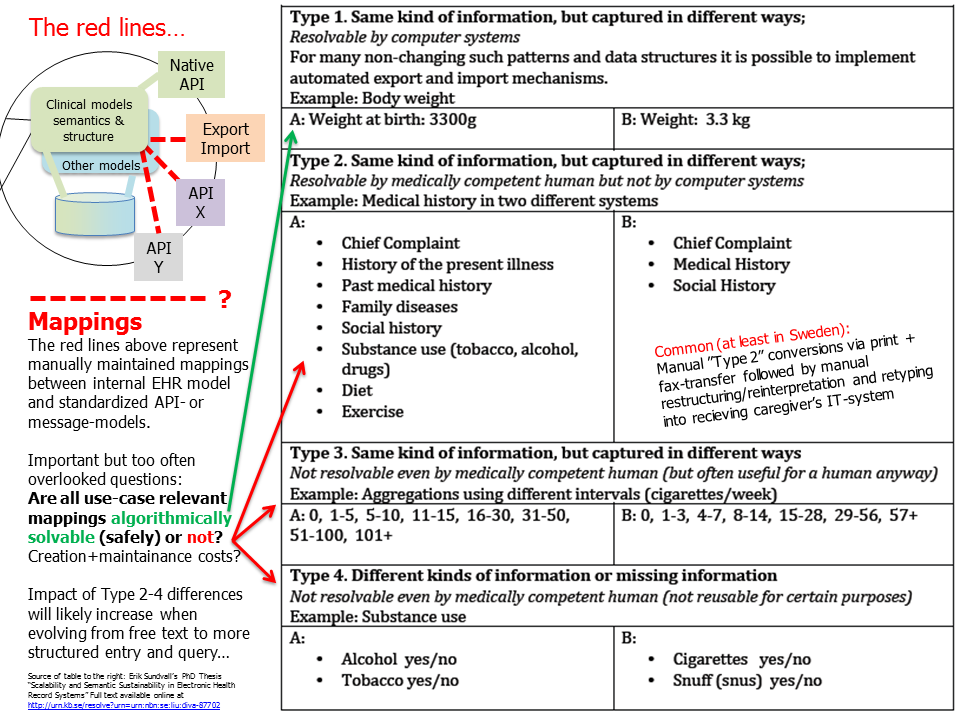 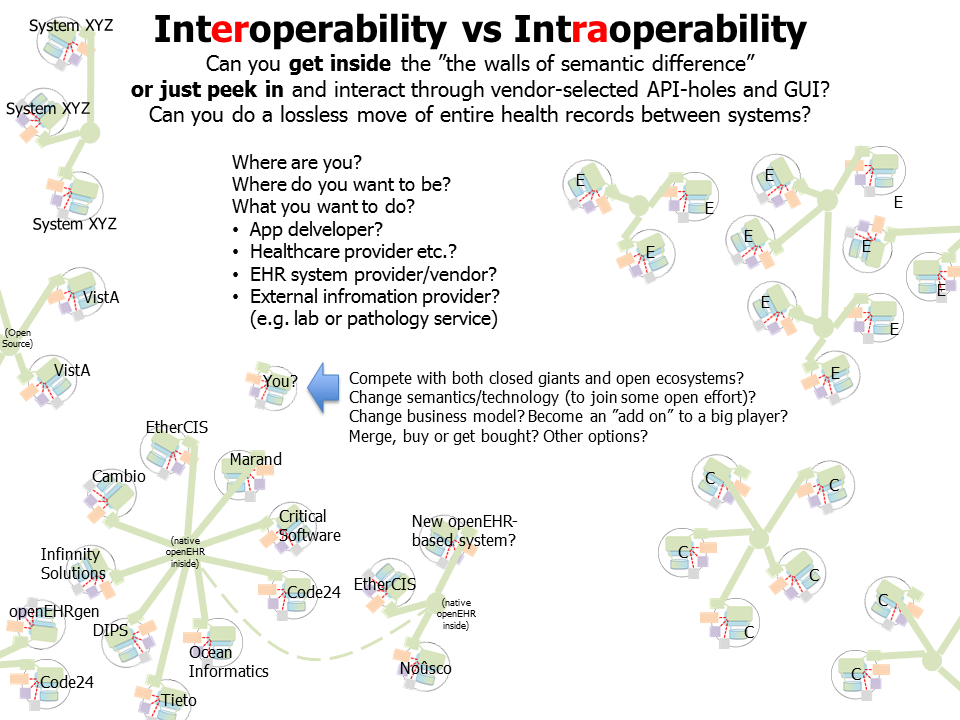